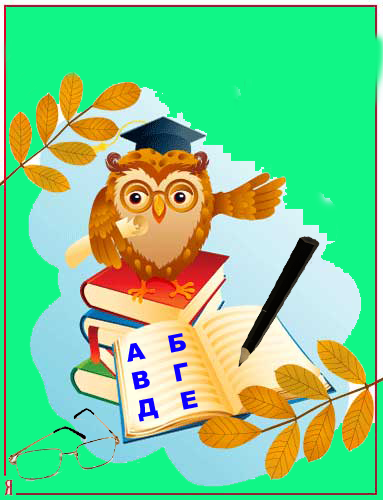 Глаголы
Теоретическая
Что мы знаем о глаголе?
1.Глагол - это …2. Начальная форма…3.Изменяется по…4.В предложении является…
Теоретическая
Глагол
Время
Неопределенная 
форма
Число
Мн.
Ед.
Наст.
Прош.
Буд.
Род
М.р.
Ж.р.
Ср.р.
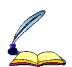 Каллиграфическая
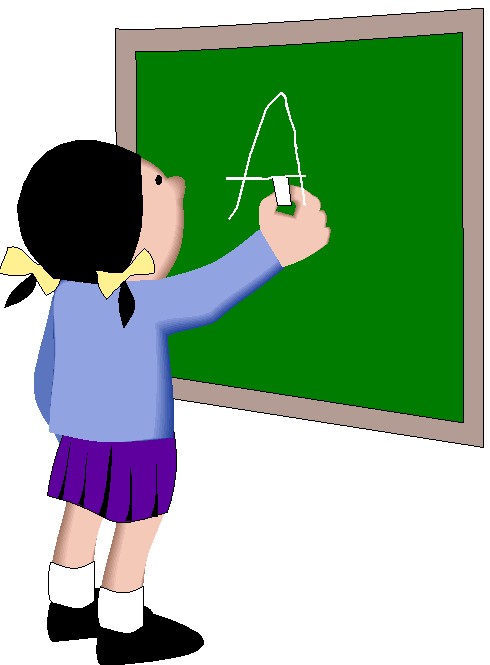 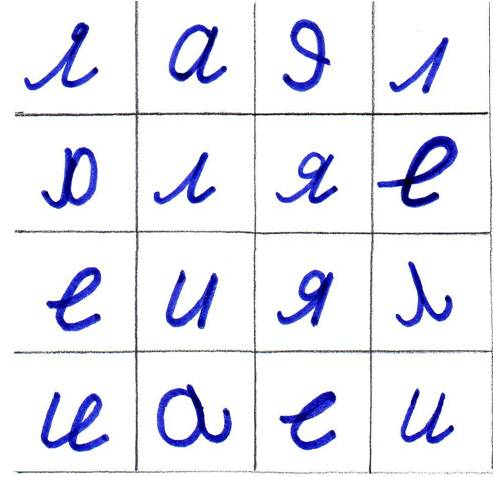 Тематическая
Правописание
гласных  перед суффиксом - л 
в глаголах прошедшего времени
Письма читателей
Вчера после школы мы с друзьями гуляли во дворе.
Вечером я сделал уроки.
Перед сном выполнил упражнения для глаз.
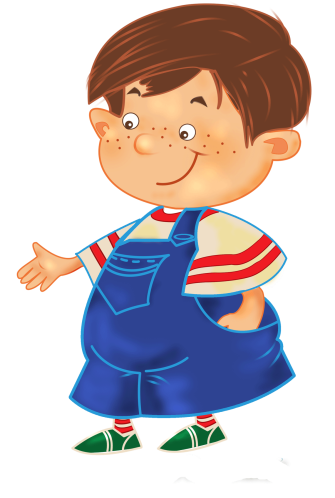 Отдыхай-ка!
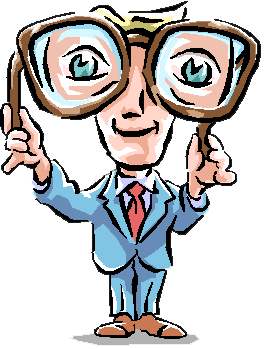 Тренировочная
СЛУШАТЬ
ЕХАТЬ
ВЕРИТЬ
ВИДЕТЬ
ТА _ТЬ
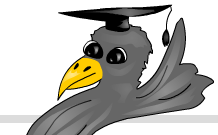 Проверочная
ЖИЛ                ВИДЕЛО                         РАБОТАЛ        ПОДАРИЛО 
ОСЛАБЕЛИ
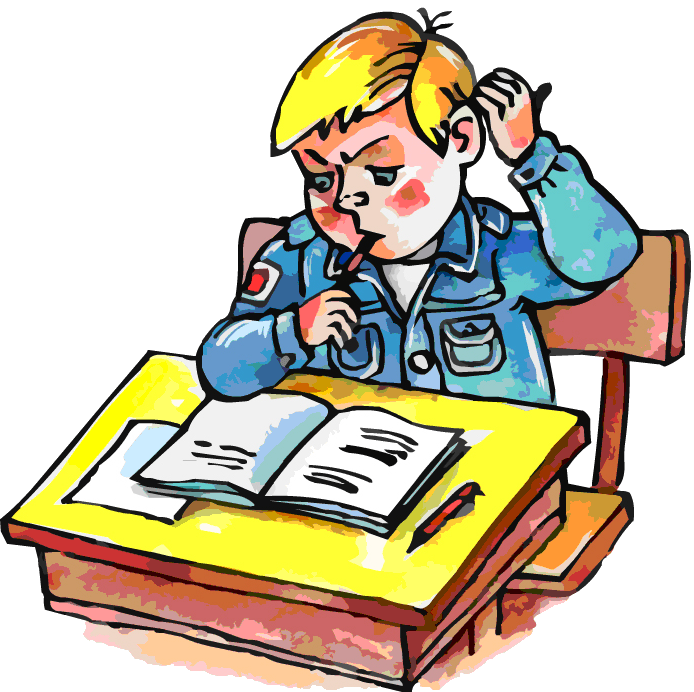 Итоговая
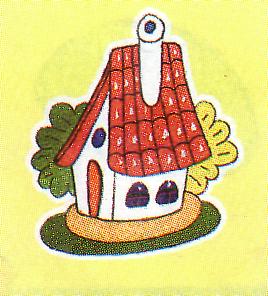 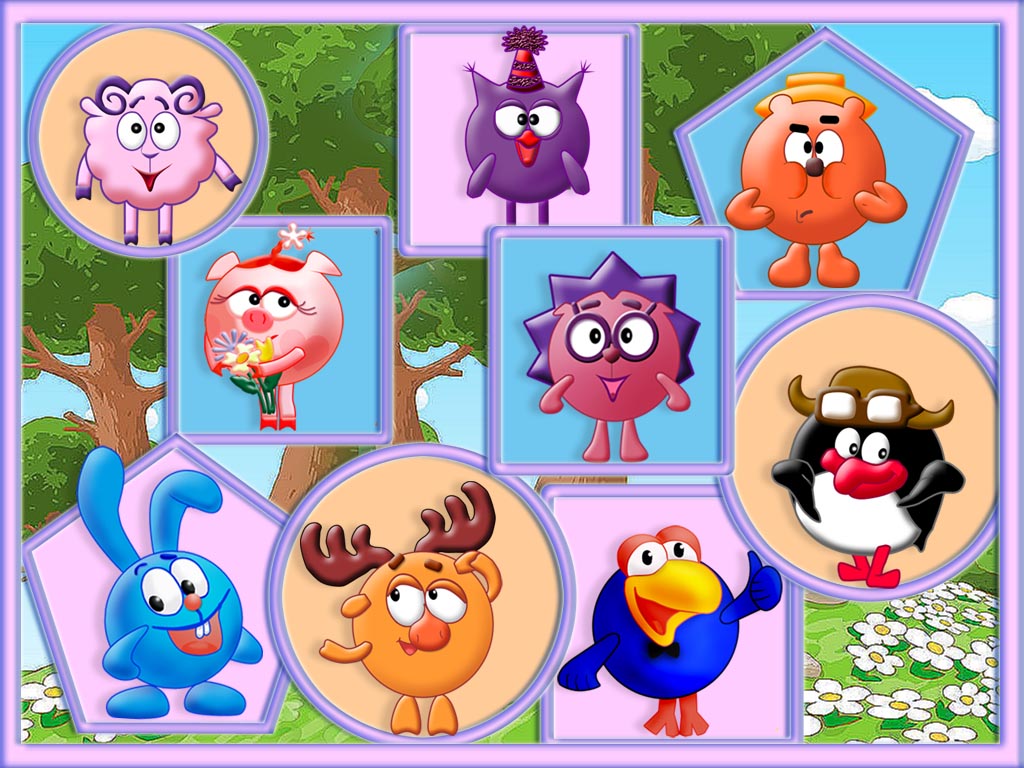 Затеять, строить,  начать, падать, клеить, закончить